Explaining Interpersonal Events: Children's and Adults' Attribution of Psychological Goals
Bradford H. Pillow  and  Suzanne B. Lovett
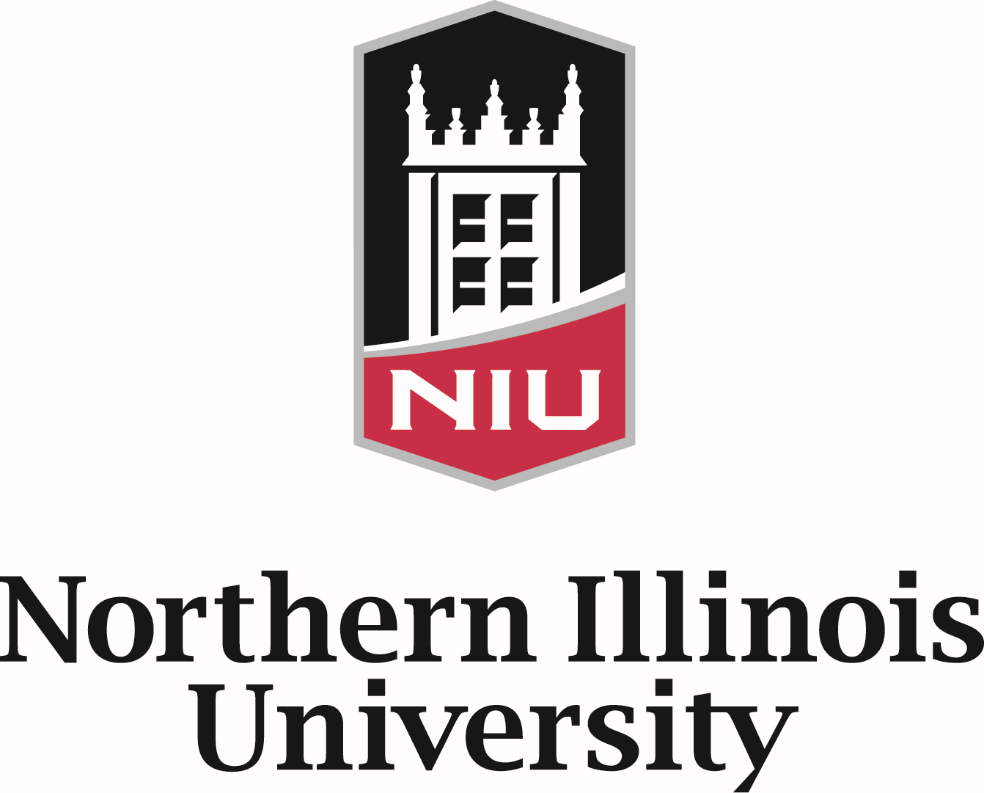 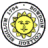 Bowdoin College
Northern Illinois University
Inferring the causes of others’ actions is an important cognitive activity in the social lives of both children and adults.  Because goals and intentions organize and motivate actions, reasoning about the goals underlying others’ actions is central to social understanding. 
We examined (a) whether children and adults prefer to explain another persons’ social behavior in terms of the person’s mood or goals, and (b) what types of goals children and adults attribute to others.

Types of Goals:  We distinguished among : instrumental, social, and psychological goals. 

Instrumental goals are aimed at affecting the objective state of affairs in the external world, including both objects and overt actions by people (e.g., Steven gave Bill his cupcake so that Bill would have a dessert).  Instrumental goals are relatively transparent because their intended outcomes are potentially observable concrete events and typically follow immediately after an action.  

Social goals are aimed at influencing social interactions or relationships (e.g., Steven gave Bill his cupcake so that Bill would be his friend).  Social goals may be less transparent because they involve influencing either another person’s social behavior or the qualities of social relationships, which are more abstract and subjective. 

Psychological goals are aimed at affecting the mental state of oneself or others (e.g., Steven gave Bill his cupcake so that Bill would be happy).  Psychological goals often are relatively opaque because they are aimed at producing changes in mental states, which are not directly observable and are not necessarily manifested in overt actions. 

Previous Research

Two previous studies reported that prior to early adolescence, children mostly provide explanations referring to instrumental or social goals when asked to generate explanations of social actions in response to open-ended questions (Lovett & Pillow, 2010; Pillow, Lovett, & Hill, 2008).  References to psychological goals (i.e., desires to influence a person’s thoughts or feelings) were rare prior to early adolescence. 

Current Study

Because open-ended questioning requires children to produce a verbal explanation, it may not be a sensitive measure of children’s recognition of another person’s goals.   Therefore, we presented participants with a set of possible explanations for social events and asked them to rate them. Children may endorse psychological-goal explanations even though they do not spontaneously provide them.

Prediction

We expected that younger children might attribute instrumental-goal explanations to others more readily than they attribute social or, especially, psychological goals.  Thus, first grader children should rate instrumental goals higher than social or psychological goals.

We also expected that social and psychological goals would be more central to older children’s and adults’ understanding of social events.  Therefore, older children and adults should rate social and psychological goals higher than instrumental goals.
Background
Negative Story:  Participants explained why Lauren declined Kaitlyn’s invitation by rating four explanations:  

Actor’s Mood: Why did Lauren tell Kaitlyn say she doesn’t want to play? Was it because Lauren is in a bad mood?  Show me how likely that is.

Instrumental Goal: Why did Lauren tell Kaitlyn say she doesn’t want to play? Was it because Lauren wants to go home and read a book?  Show me how likely that is.

Social Goal: Why did Lauren tell Kaitlyn say she doesn’t want to play? Was it because Lauren doesn’t want to be friends with Kaitlyn?  Show me how likely that is.

Psychological Goal:  Why did Lauren tell Kaitlyn say she doesn’t want to play? Was it because Lauren wants to make Kaitlyn feel bad?  Show me how likely that is.



Participants ratings were analyzed with Age x Story Valence x Explanation Type (5 x 2 x 4) ANOVA, which yielded a significant three-way interaction, F(9, 204) = 3.53,  p < .001, partial η2 = 0.14, MSE = 0.44.  
For each story type, one-way ANOVAs for each age group compared ratings for the 4 explanations:
Positive Stories:
First-grade children did not differentiate among the 4 explanation in their ratings.
Third-grade children, fifth-grade children, and adults rated psychological-goal explanations as significantly more likely than instrumental-goal or actor-mood explanations.
Fifth-grade children and adults rated social-goal explanations as significantly more likely than instrumental-goal or actor-mood explanations.
Participants
Twenty first-grade children, 20 third-grade children, 20 fifth-grade children, and 20 adults participated.

Procedure

Stories:  Participants heard four stories containing a social interaction.  One character, the  actor, behaved either positively (e.g., sharing a toy, helping another child) or negatively (e.g., excluding someone from a game, refusing an invitation) toward a second character, the recipient.  

Positive Story:  Every day after lunch, someone has to stay inside and clean up.  Today it was Zach’s turn to stay inside and clean up.  All the other children went outside to play.  Zach started putting some books away.  Andrew stayed in the room and helped Zach clean up. 

Negative Story:  After school, Kaitlyn wanted to play soccer.  She needed to find some more kids to play soccer.  Then Kaitlyn saw Lauren.  Kaitlyn said, “Lauren, come play soccer.  You can be on my team.”  Lauren said, “No Kaitlyn, I’m going home.  I don’t want to play soccer today.”
 
Explanations:  Using a five-point Likert-type scale, participants rated the likelihood of four possible explanations for the target event:  

Actor’s Mood:  Actor was in a good mood or bad mood.

Instrumental Goal:   Actor’s goal was to influence the physical environment.

Social Goal:  Actor’s goal was to  influence the actor’s relationship with the recipient.

Psychological Goal:  Actor’s goal was to influence the recipient’s mental state.  

Positive Story:  For example, participants explained why Andrew helped Zach clean up the room by rating four explanations:  

Actor’s Mood:  Why did Andrew help Zach clean up the room? Was it because Andrew was in a good mood? Show me how likely that is.

Instrumental Goal: Why did Andrew help Zach clean up the room? Was it because Andrew wanted the room to be neat and clean? Show me how likely that is.

Social Goal:  Why did Andrew help Zach clean up the room? Was it because Andrew wanted to make friends with Zach? Show me how likely that is.

Psychological Goal:  Why did Andrew help Zach clean up the room? Was it because Andrew wanted to make Zach feel good? Show me how likely that is.
Method
Negative Stories:
All age groups rated instrumental-goal explanations as significantly more likely than all other explanations.
Fifth-grade children and adults rated actor’s mood explanations as significantly more likely than psychological- or social-goal explanations. 














We expected that first-grade children would rate instrumental goals higher than social or psychological goals, and that older children and adults would rate social and psychological goals higher than instrumental goals. However, we found a more complex pattern of results that was only partly consistent with our expectations.
Ratings for Positive stories were mostly consistent with our expectations. Fifth-grade children and adults rated both social and psychological goals higher than instrumental goals.  First-grade children did not rate instrumental goals higher than other goals, but instead rated all goals equally.  Thus, older children and adults appeared to more clearly perceive positive interpersonal actions as motivated by prosocial goals, a pattern of attributions that should enhance the benevolence of prosocial acts.
In contrast, a different pattern emerged for Negative stories.  Contrary to expectations, all age groups rated instrumental goals higher than other goals. In addition, fifth-grade children and adults rated actor’s mood explanations higher than psychological- or social-goal explanations.  Thus, participants did not perceive negative interpersonal actions as motivated by hostile intent, but instead attributed such actions as motivated by instrumental goals or as reflecting the actor’s bad mood. This pattern of attributions should minimize the negative impact of unfriendly acts.
These results indicate that by middle childhood children recognized that interpersonal actions may be motivated by psychological goals.  Thus, children are not limited to explaining actions in terms of their objective outcomes, but instead recognize a variety of possible motives, including the goal of influencing another person’s mental state.  Moreover, both children and adults flexibly shift their explanations depending on the nature of the interpersonal event to be explained.


Lovett, S. B., & Pillow, B. H. (2010).  Age-related changes in children’s and adults’ explanations of interpersonal actions. Journal of Genetic Psychology, 171, 139-167.  

Pillow, B. H., Lovett, S. B., & Hill, V. (2008).  Children’s, adolescents’, and adults’  explanations of interpersonal actions.  Infant and Child Development, 17, 471-489.
Results
Conclusion
References
Correspondence: pillow@niu.edu
Poster available at: bradfordpillow.weebly.com